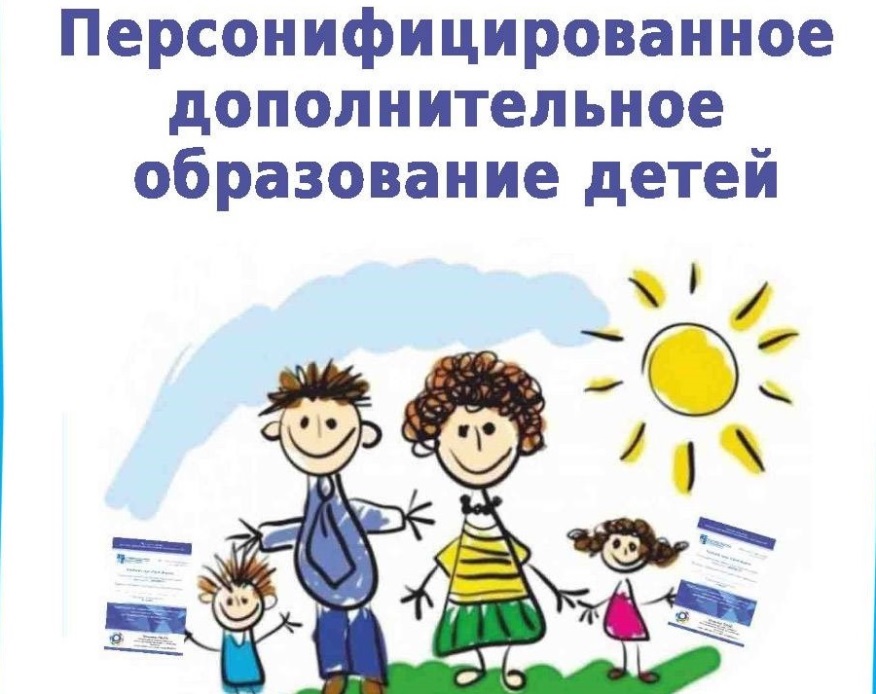 Регистрация на портале «Персонифицированное дополнительное образование»(ПФДО)
Как зарегистрироваться на портале?
Для того чтобы зарегистрироваться на портале ПФДО и получить сертификат, заходите на официальный сайт https://66.pfdo.ru/
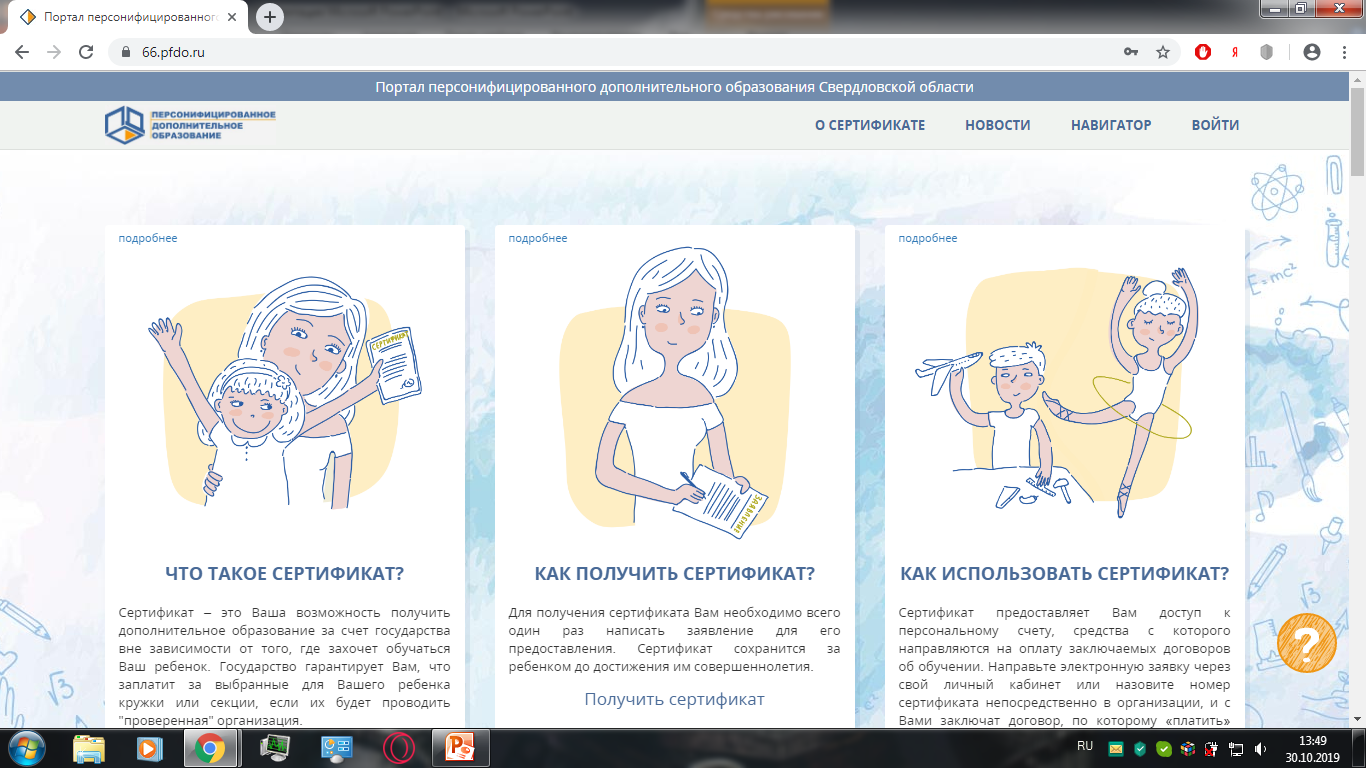 Для того чтобы получить сертификат, выбираем «ПОЛУЧИТЬ СЕРТИФИКАТ»  как показано ниже на рисунке.
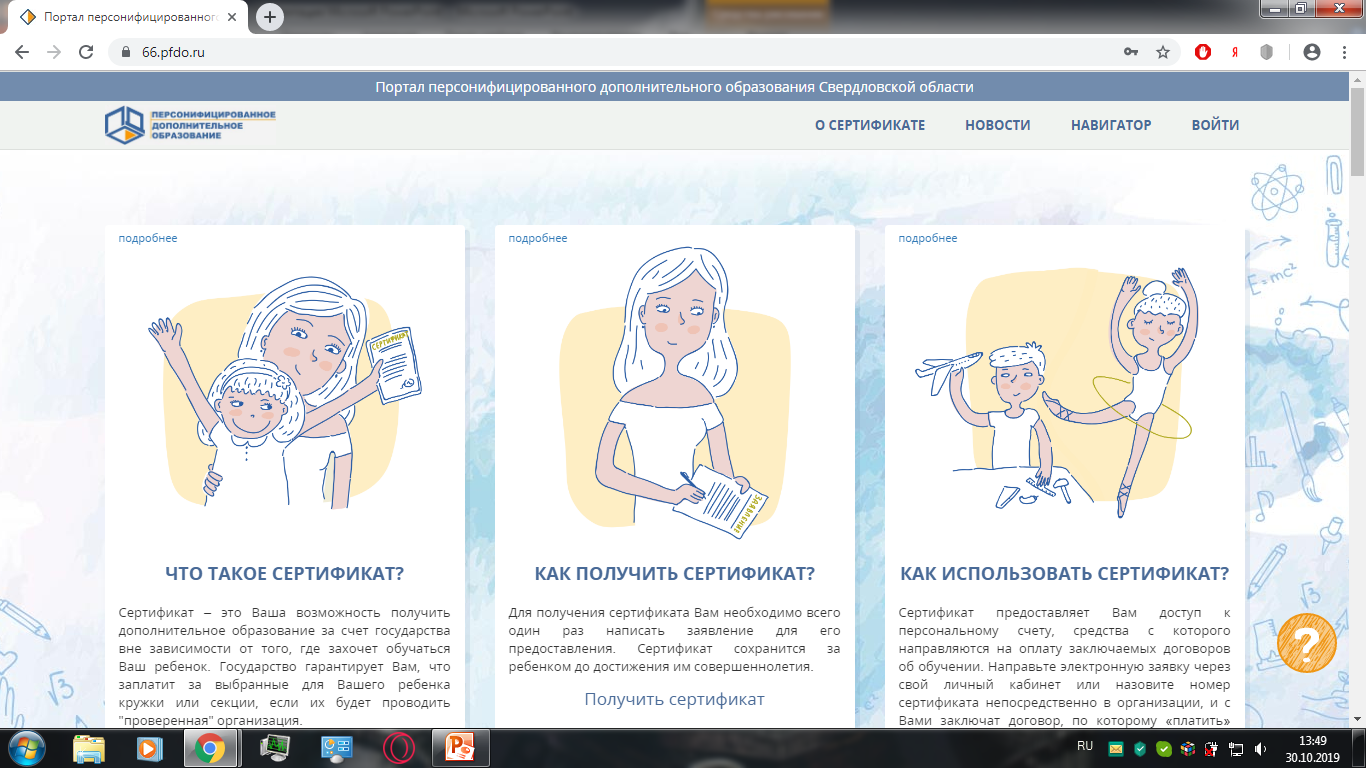 Для Вас доступно 2 варианта получения сертификата, зарегистрироваться на сайте самим, либо подойти в МАДОУ №38 и Вас зарегистрируют.
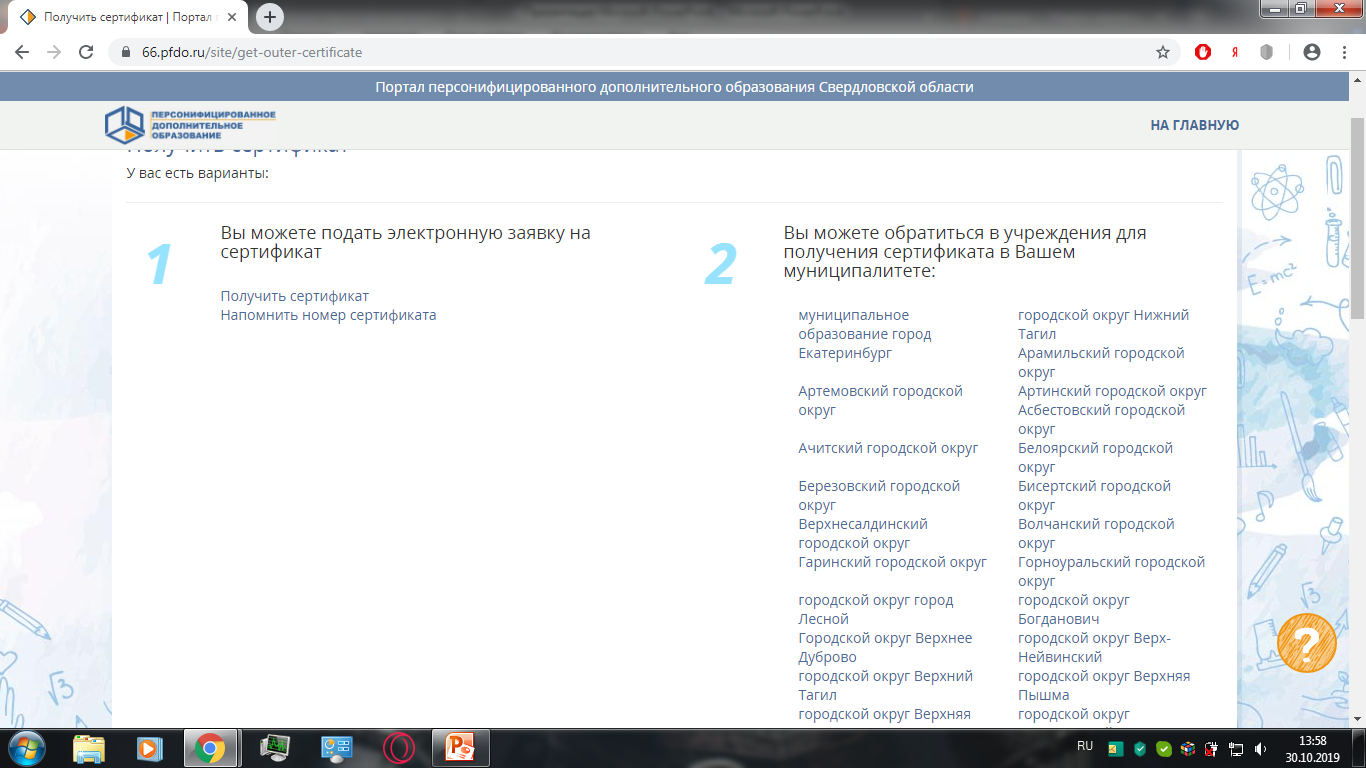 Как зарегистрироваться дома? Выбираем «ПОЛУЧИТЬ СЕРТИФИКАТ» как показано ниже на рисунке.
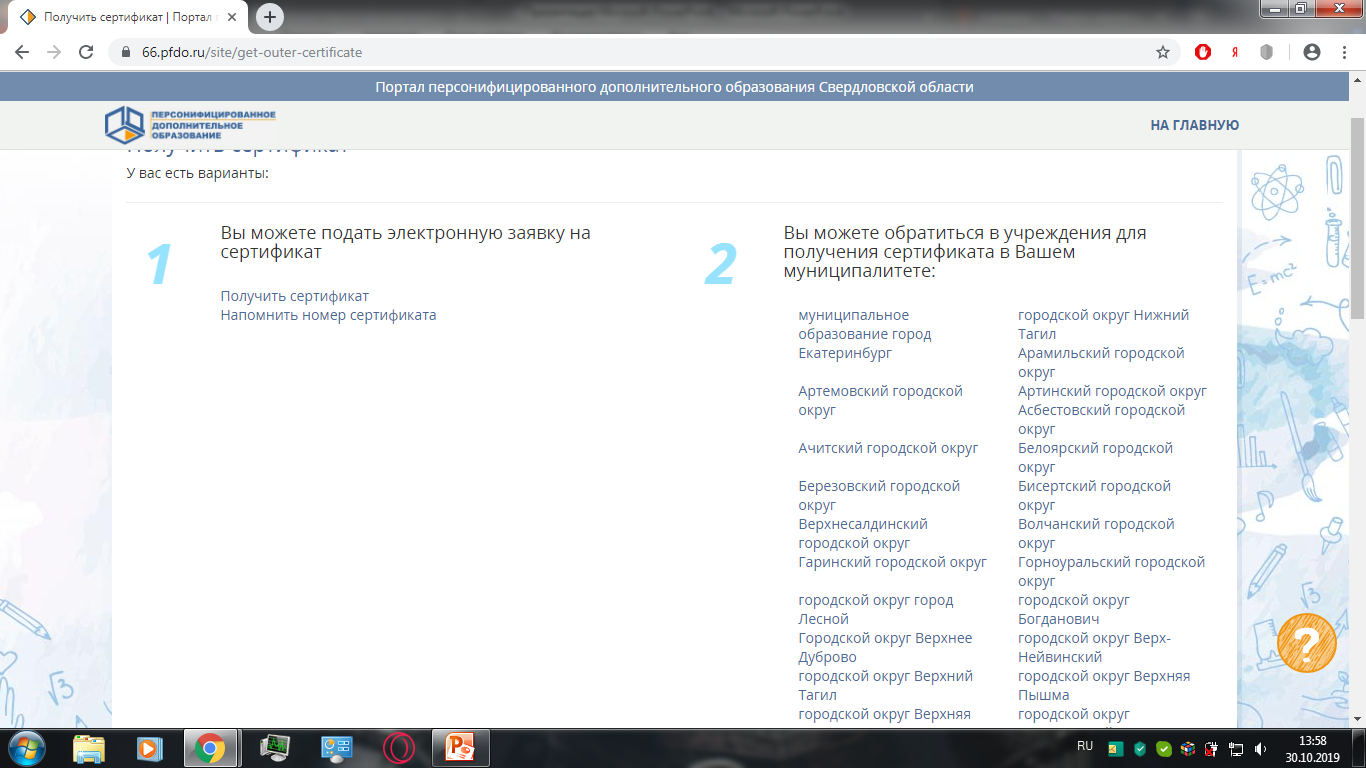 Далее создаем заявку, и вводим свою электронную почту (ДЕЙСТВУЮЩУЮ ЭЛЕКТРОННУЮ ПОЧТУ) как показано ниже на рисунке.
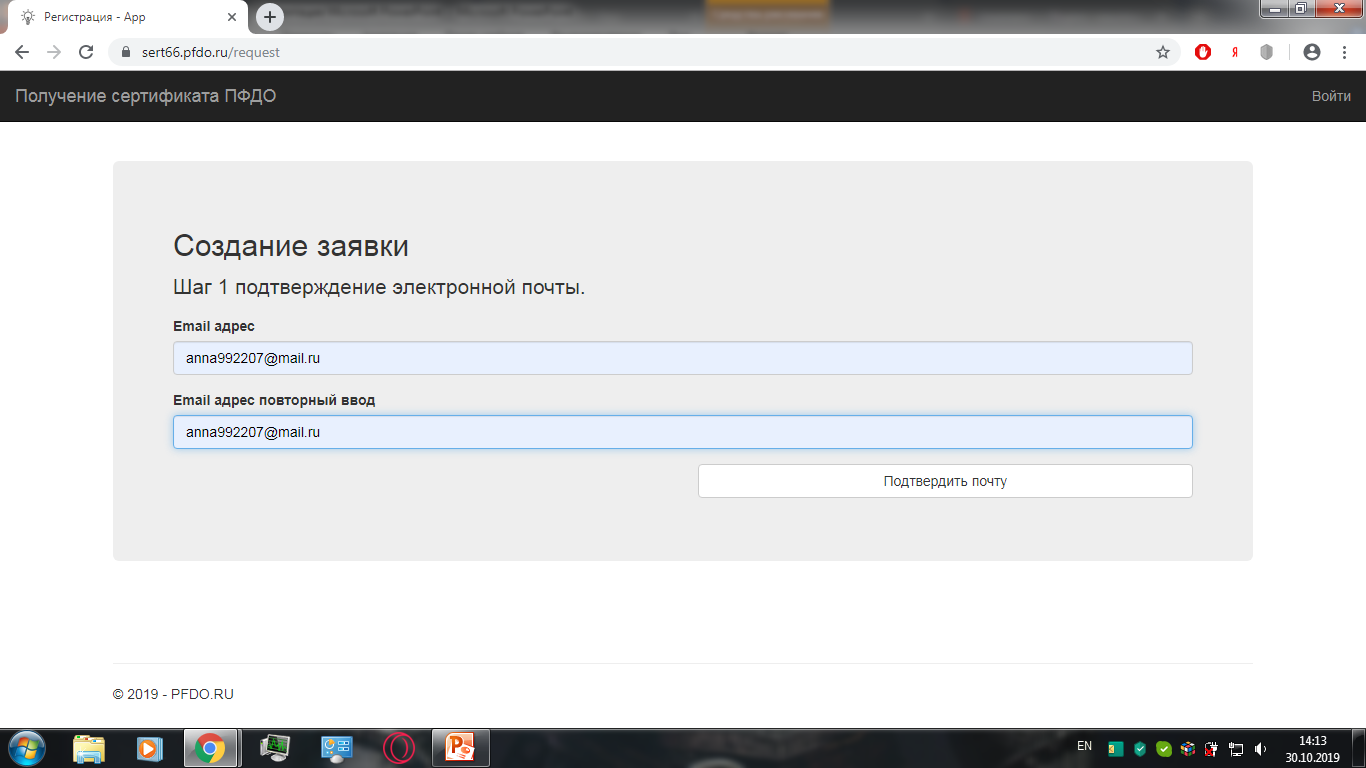 После того как Вы нажали «ПОДТВЕРДИТЬ ПОЧТУ» на Вашу почту придет сообщение с дальнейшими инструкциями.
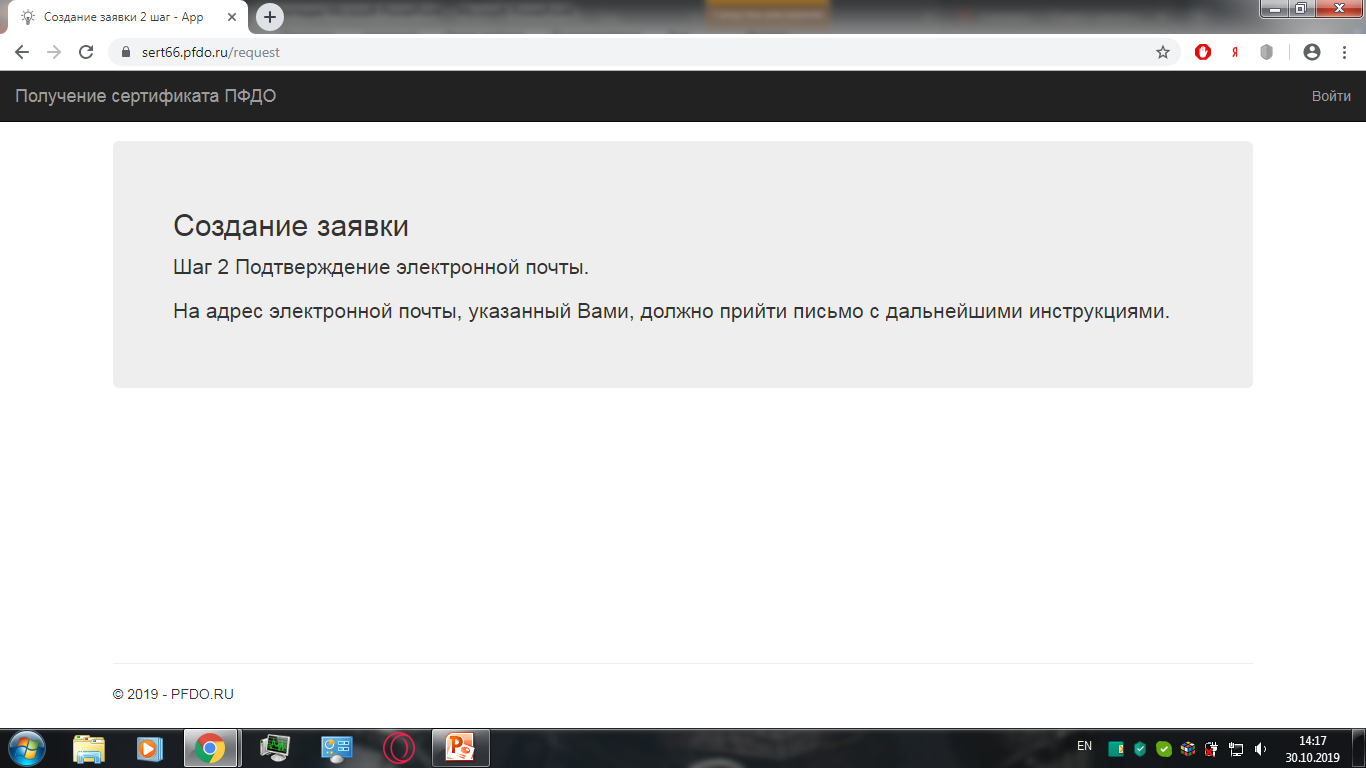 На Вашу электронную почту придет письмо,чтобы продолжить дальше, необходимо перейти по  ссылке, как показано на рисунке ниже.
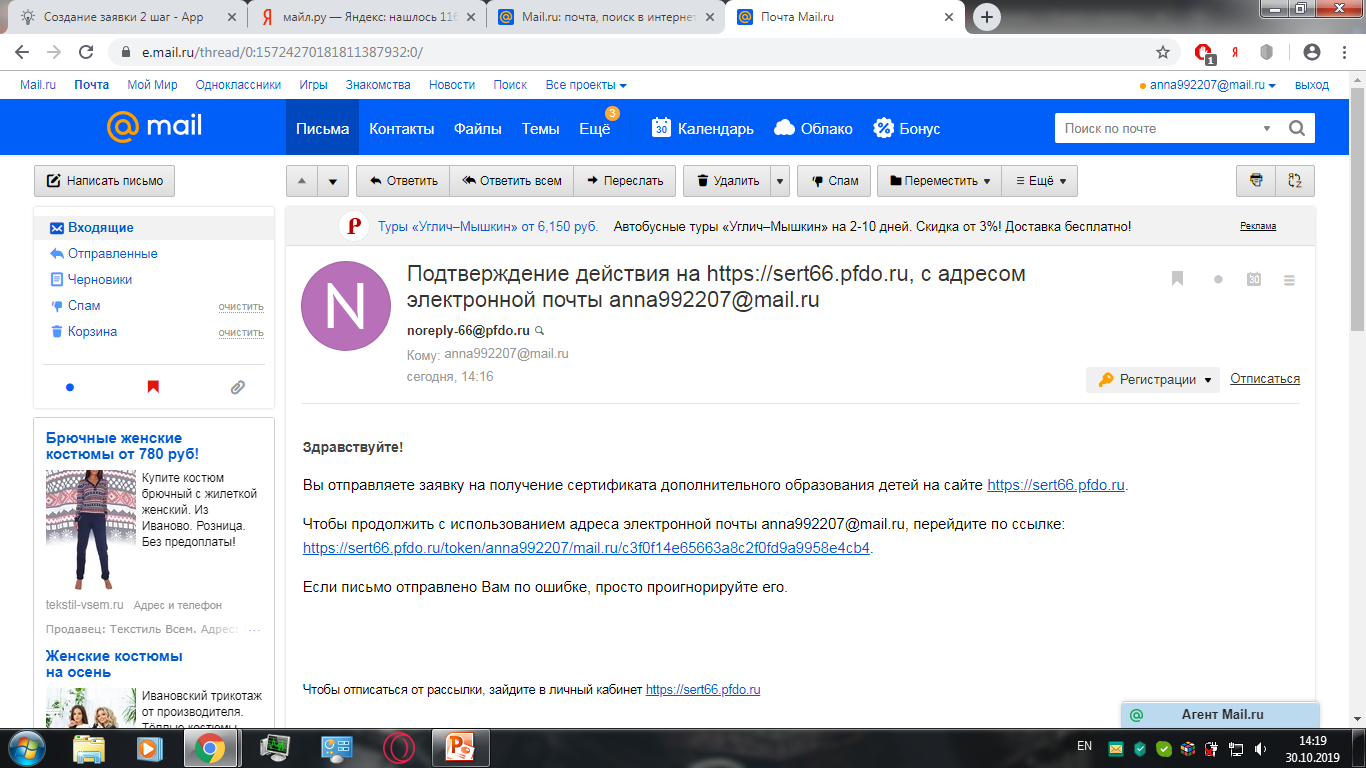 После того как перешли по ссылке, выбираем «ПОЛУЧИТЬ СЕРТИФИКАТ»
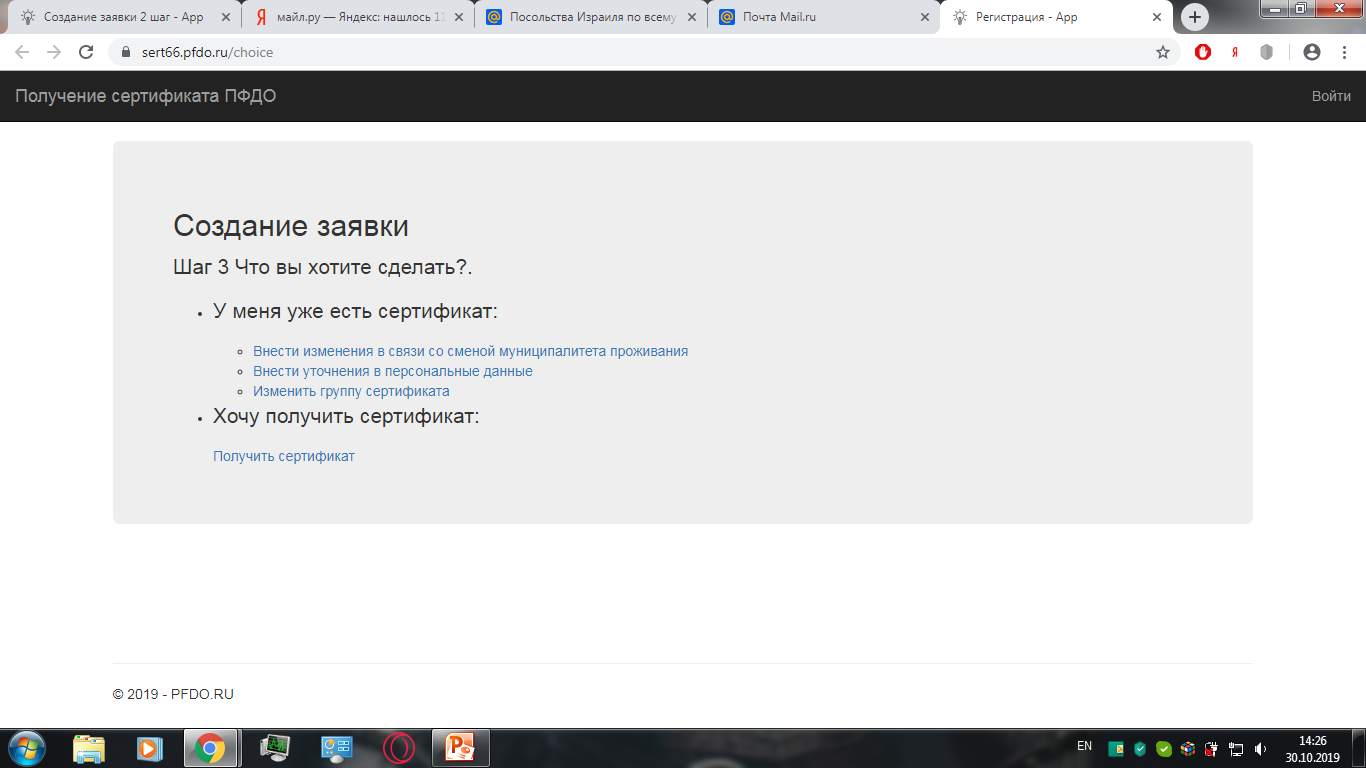 Далее выбираем Муниципалитет «ГОРОДСКОЙ ОКРУГ СУХОЙ ЛОГ», нажимаем «ВЫБРАТЬ И ПРОДОЛЖИТЬ»
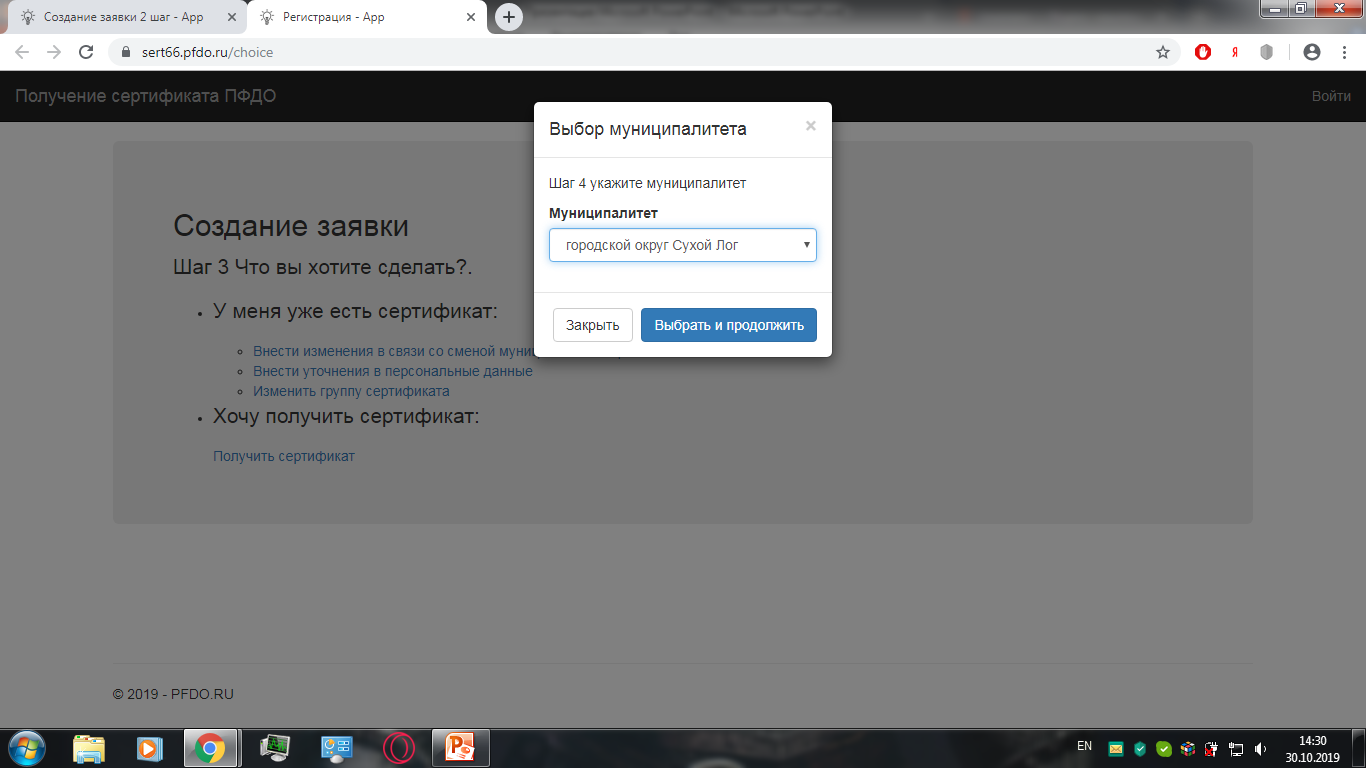 Далее мы заполняем заявку => ФИО ребенка => свидетельство о рождении (если ребенку от 5 лет до 14) или паспорт (если ребенку от 14 лет до 18 лет) => серию и номер документа => дату рождения => место регистрации (прописка) => далее ФИО заявителя и контактный номер.Далее ставите отметку (согласие), на обработку персональных данных и нажимаете «ОТПРАВИТЬ»
ОБРАЗЕЦ ЗАПОЛНЕНИЯ (1-ый)
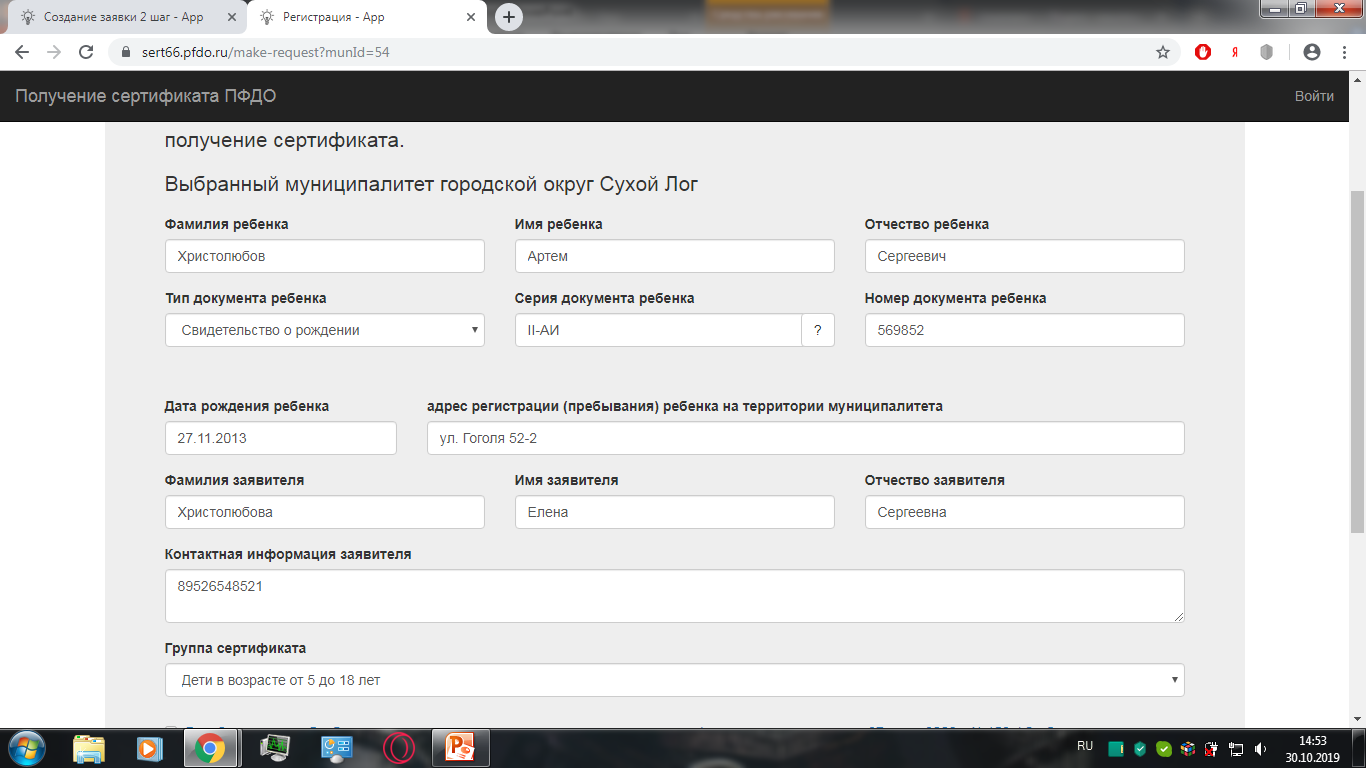 ОБРАЗЕЦ ЗАПОЛНЕНИЯ (2-ой)
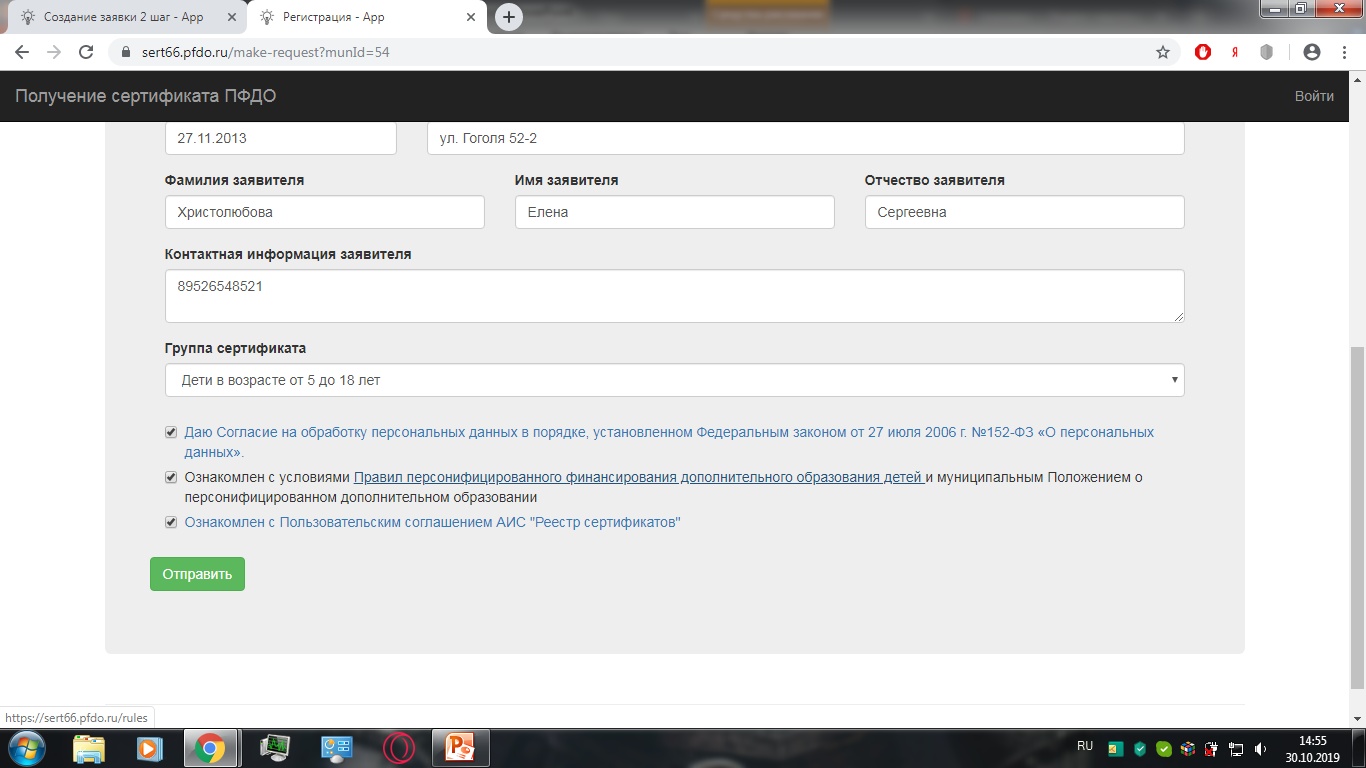 После отправки заявления, на Вашу электронную почту должно прийти два письма, указано ниже на рисунке.
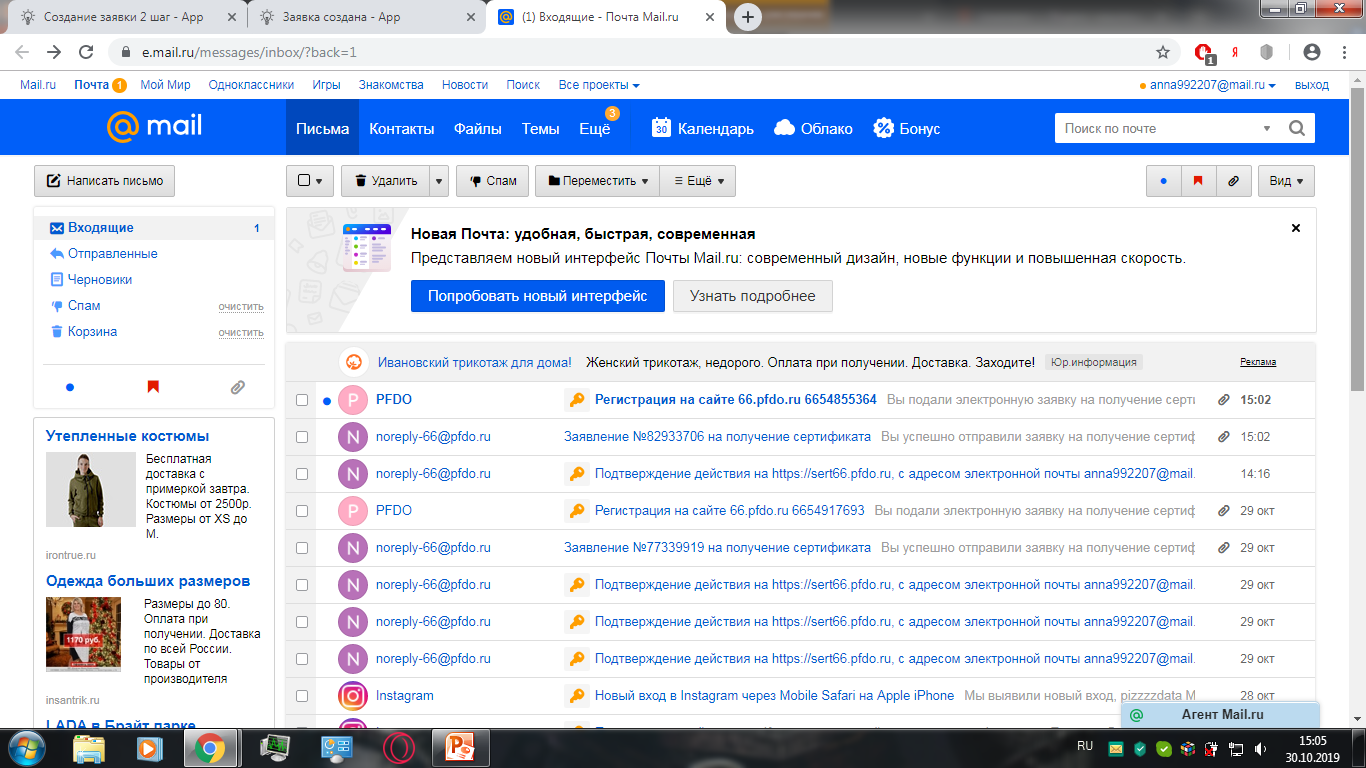 В первом письме будет прикреплено заявление, которое Вы должны заполнить и принести на обработку в МАДОУ № 38
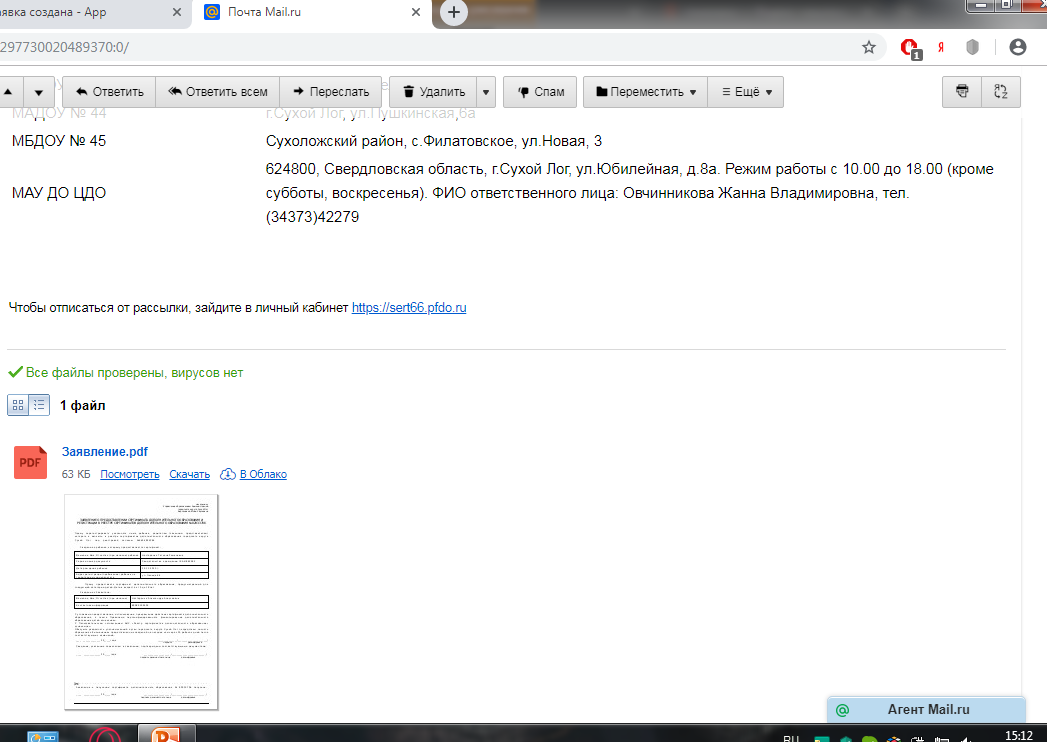 Сертификат будет прикреплен во втором письме с логином и паролем, показано ниже на рисунке.
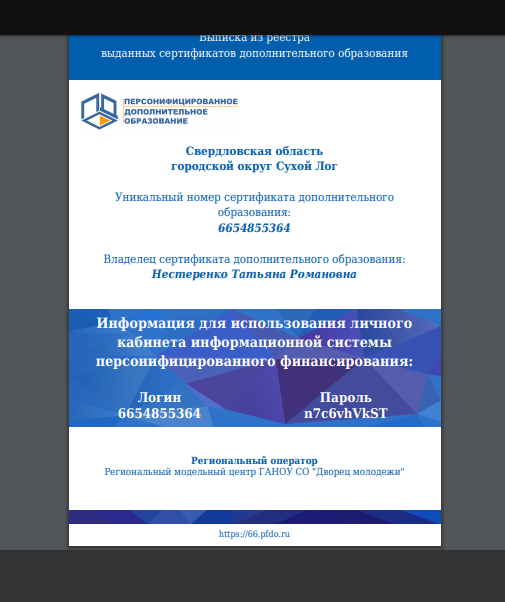 Далее возвращаемся обратно на сайт https://66.pfdo.ru/ и нажимаем в правом верхнем углу «ВОЙТИ»
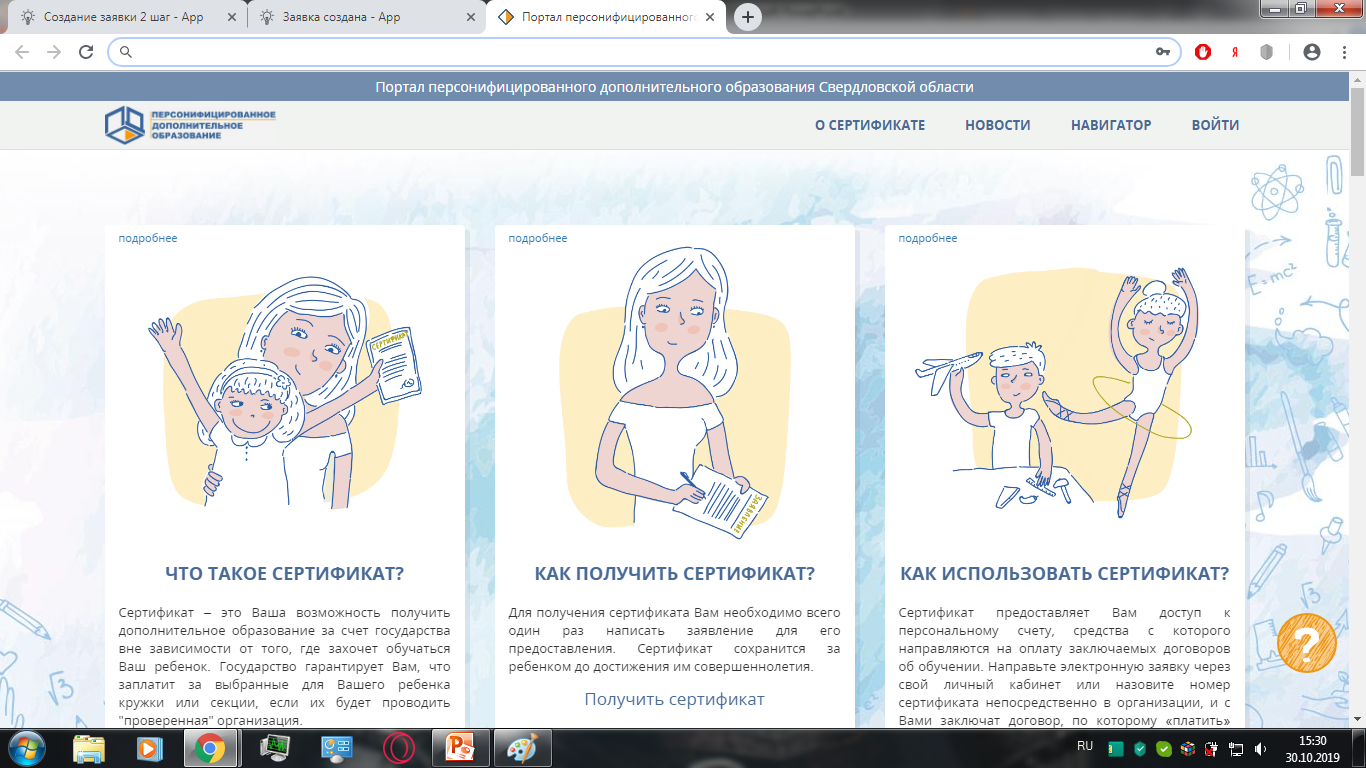 Вводим пароль и логин и заходим в систему, как показано на картинке.
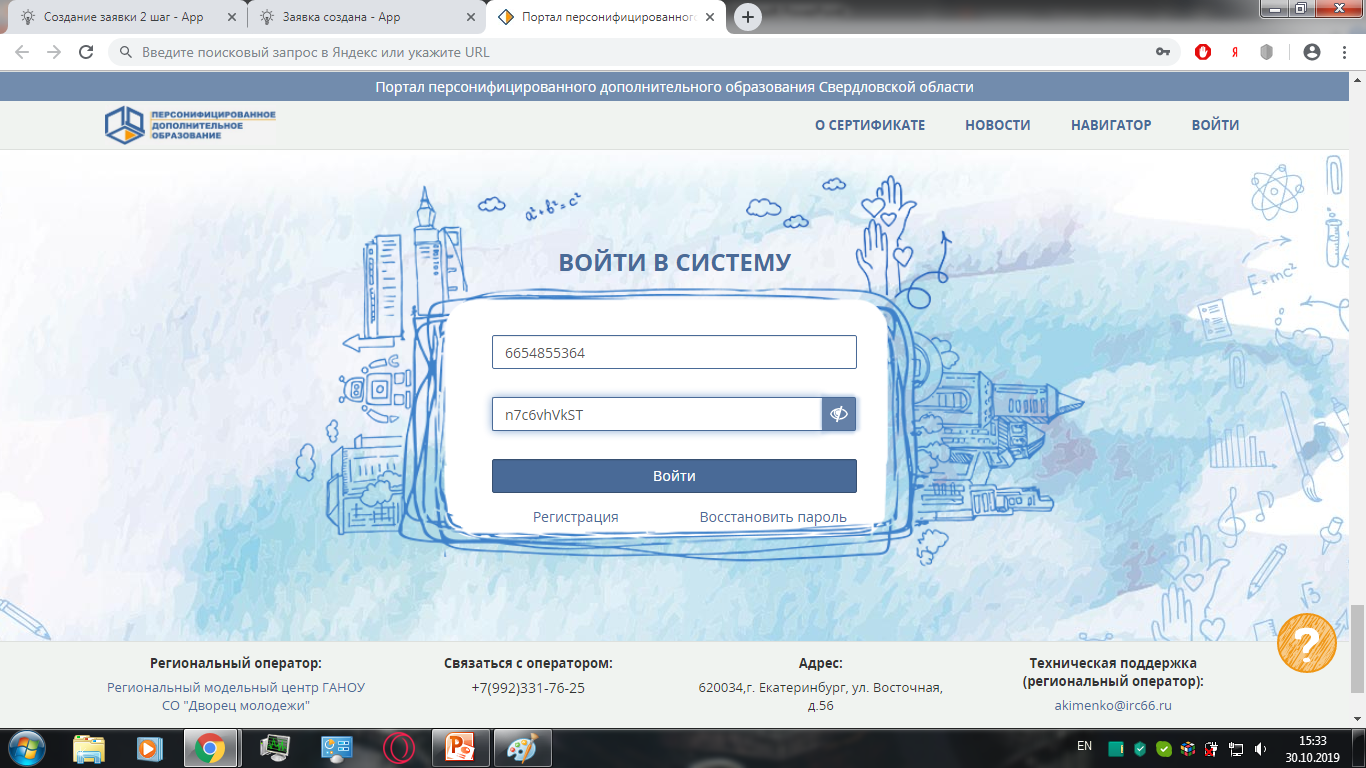 Теперь Вы зарегистрированы в системе ПФДО, и вышли на свою личную страницу.
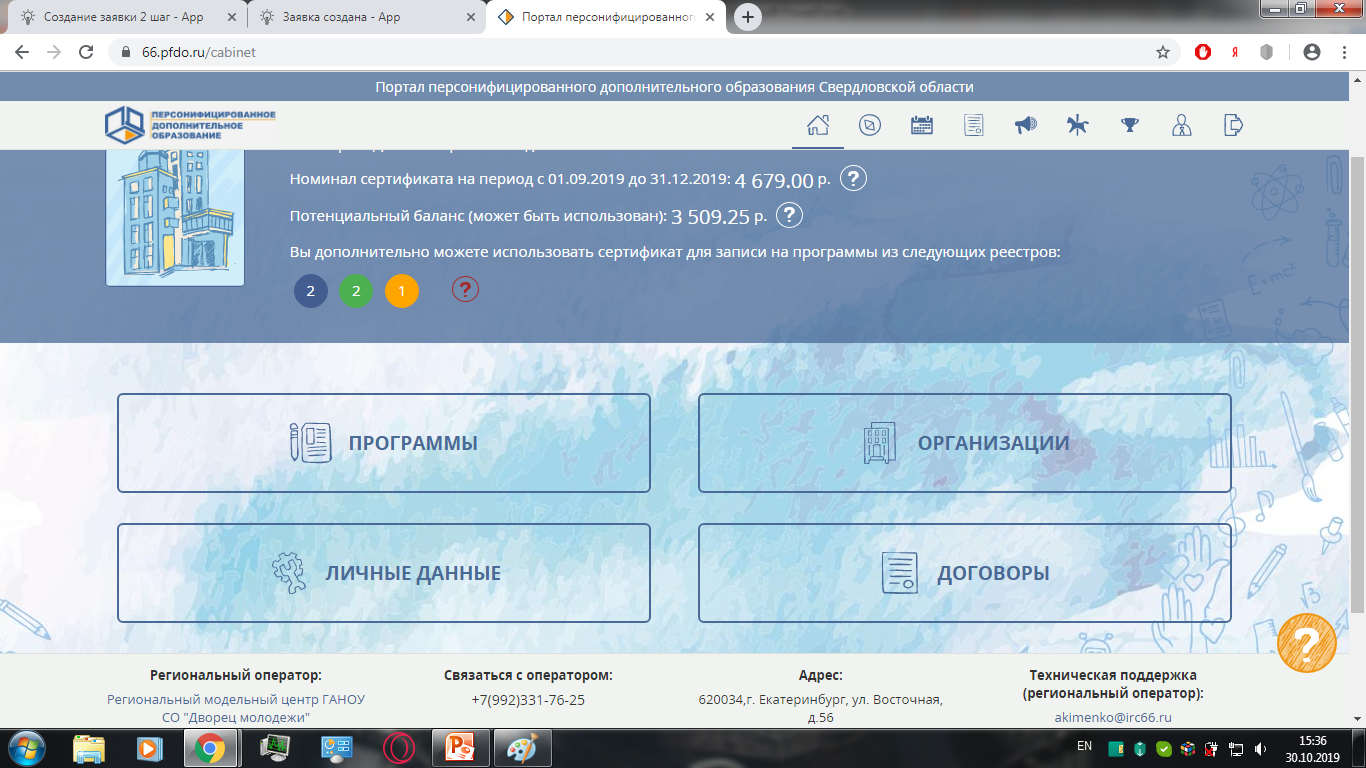 СПАСИБО ЗА ВНИМАНИЕ!!!